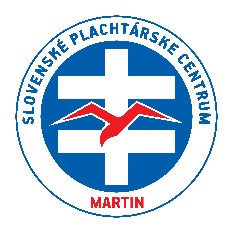 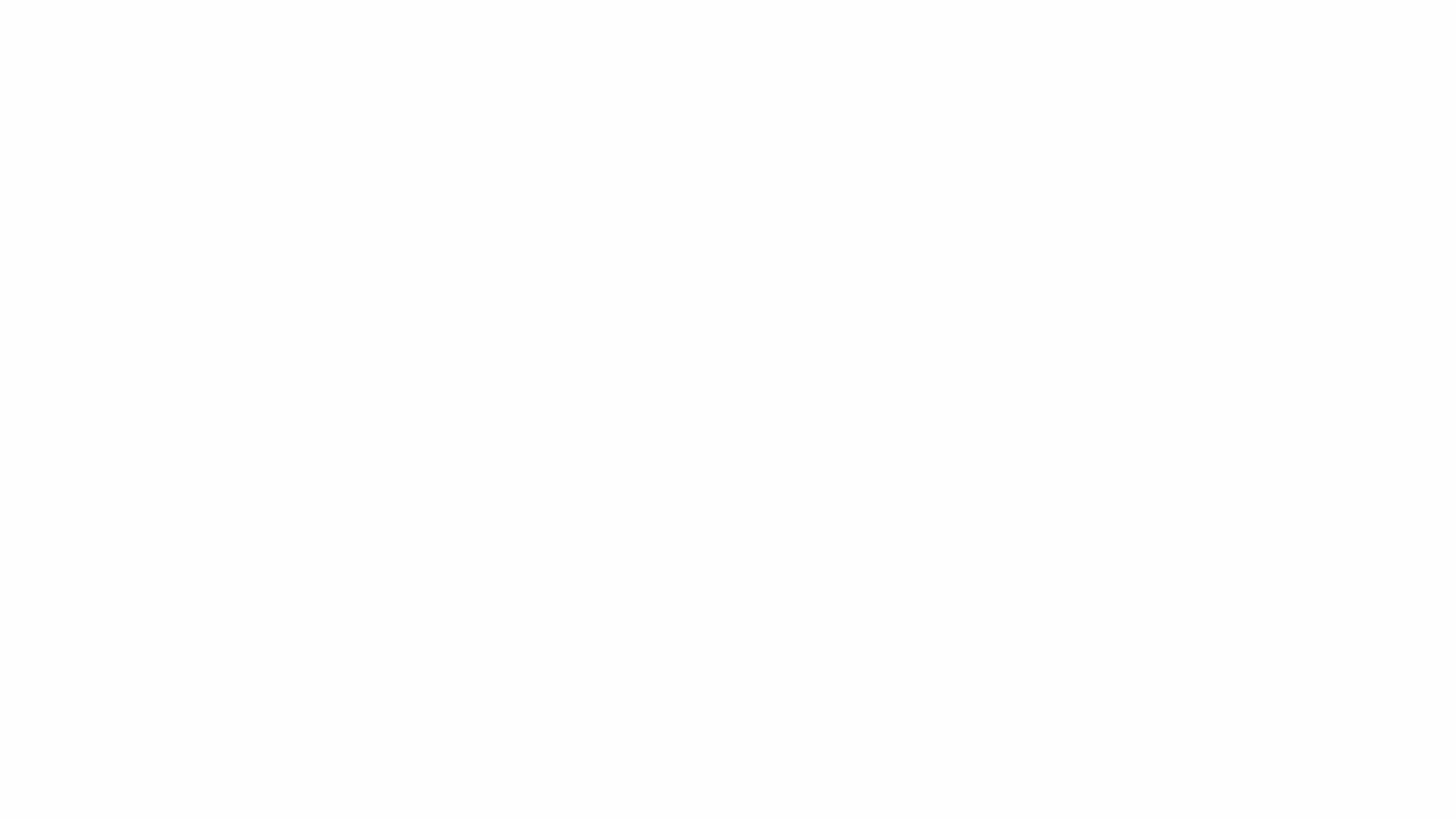 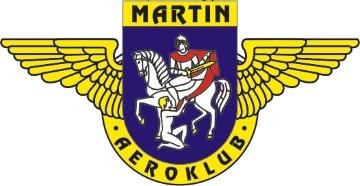 65. Majstrovstvá Slovenska v bezmotorovom lietaní
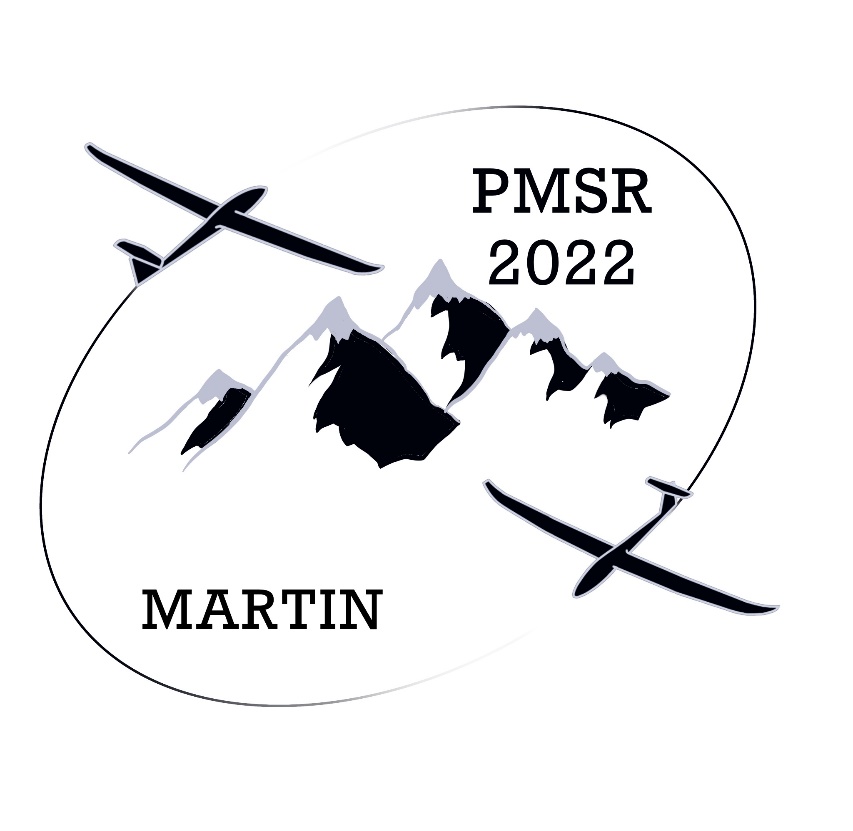 LETISKO MARTIN
12.6.2022 – 25.6.2022
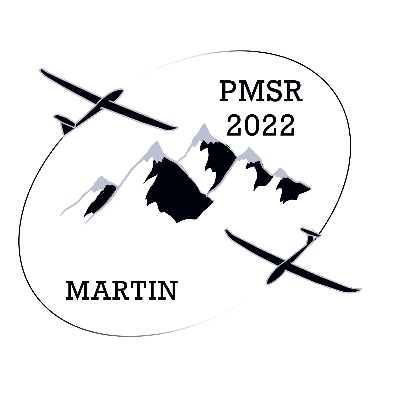 BRIEFING DAY 1
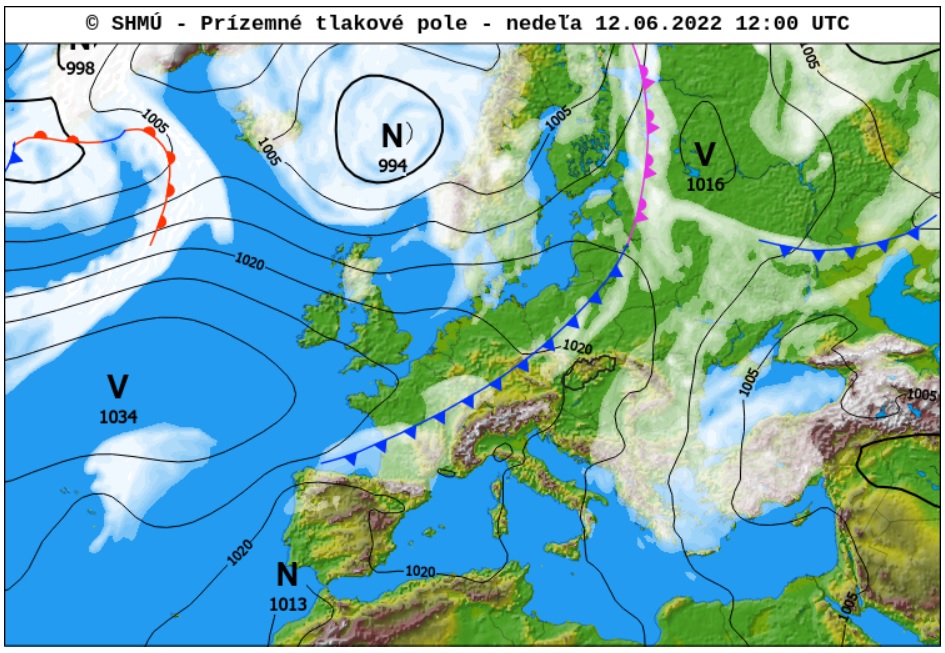 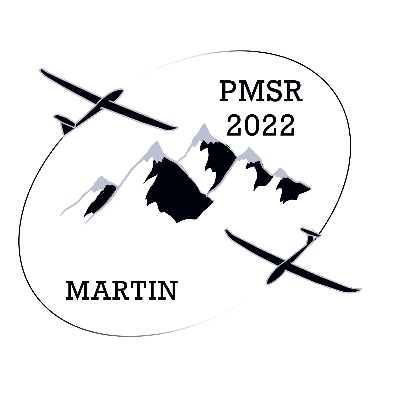 BRIEFING DAY 1
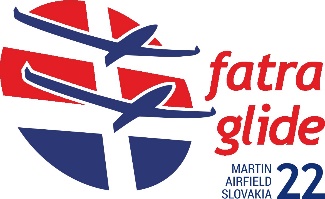 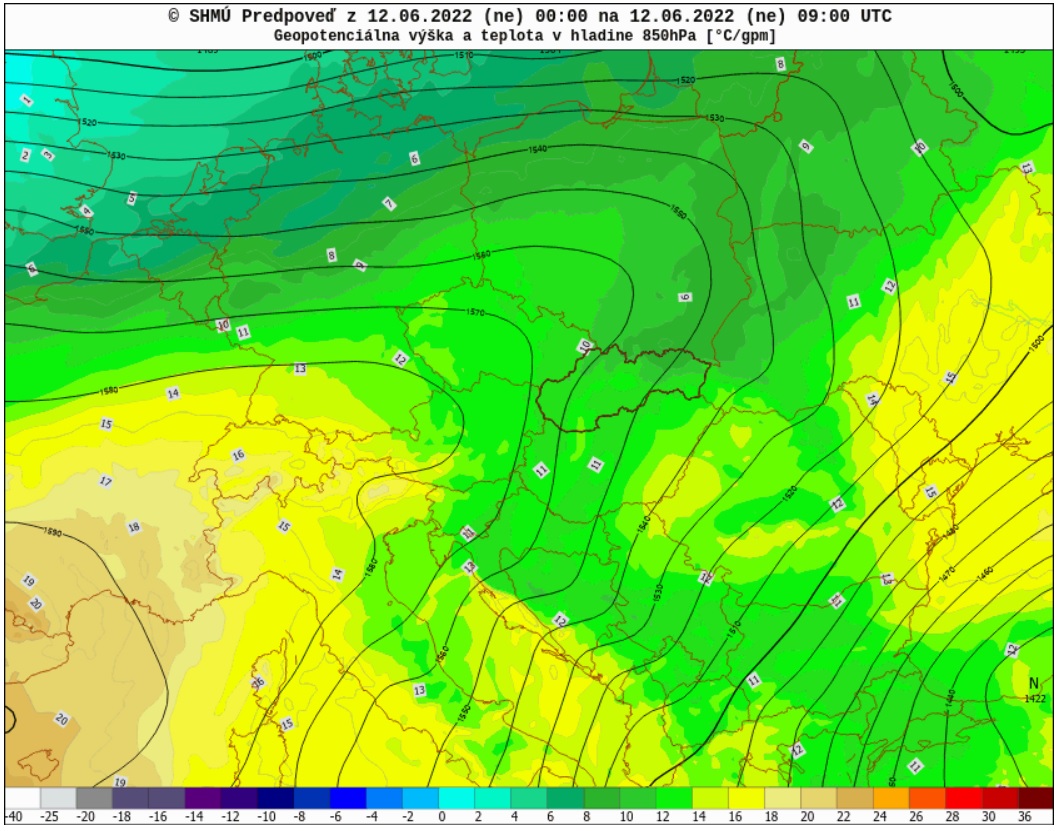 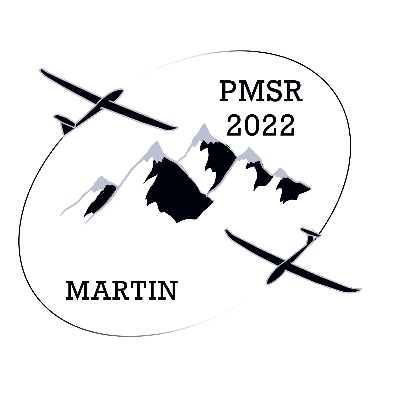 BRIEFING DAY 1
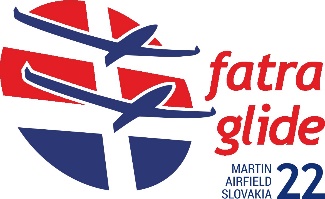 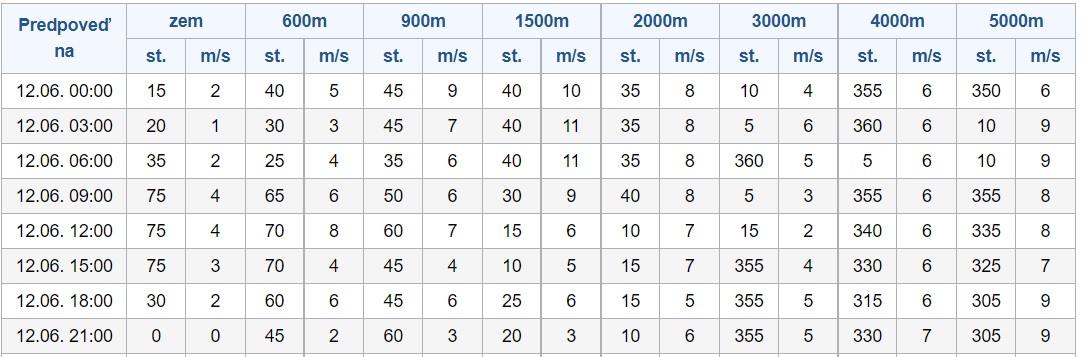 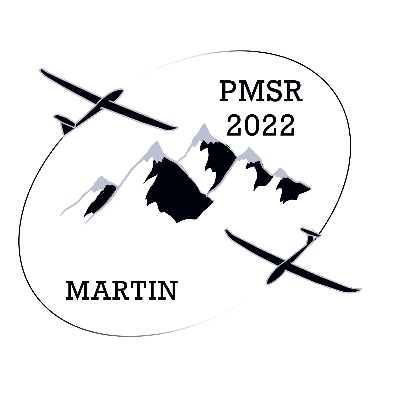 BRIEFING DAY 1
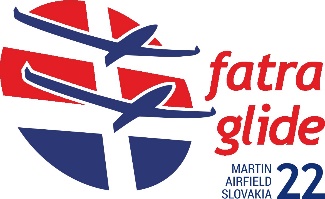 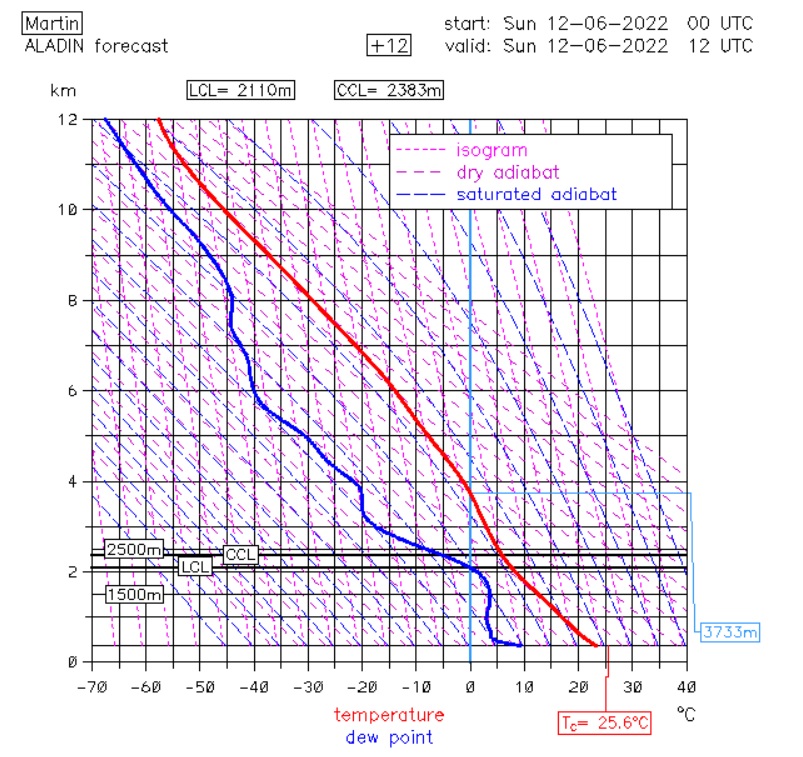 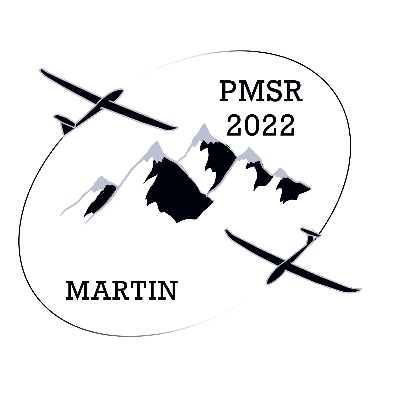 BRIEFING DAY 1
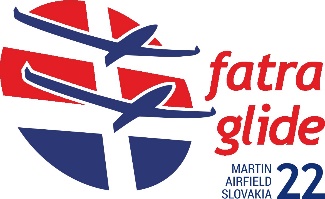 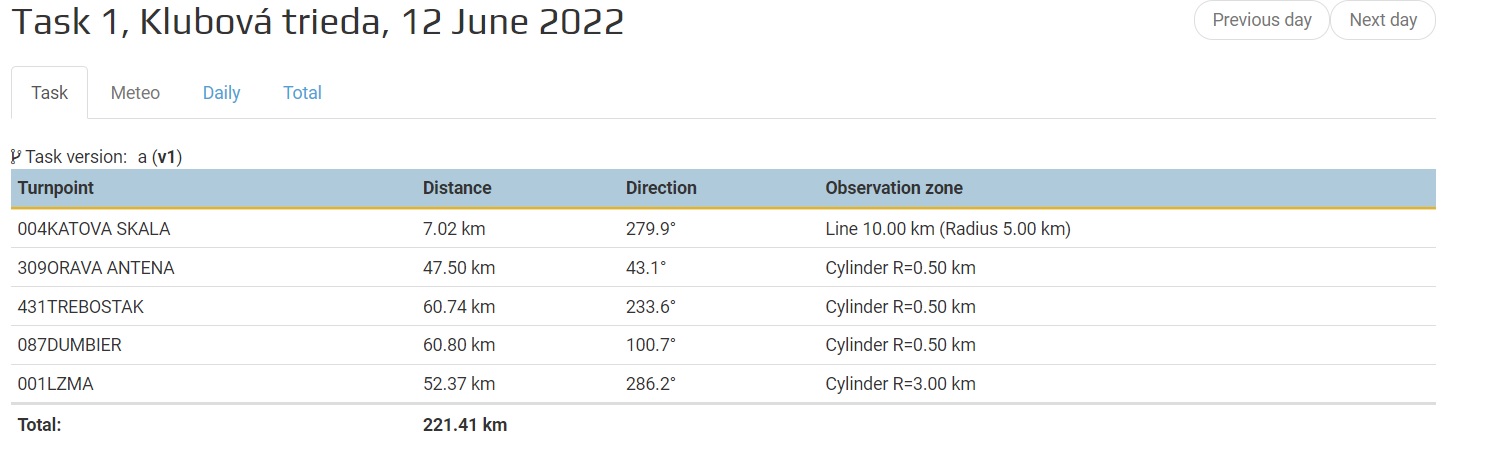 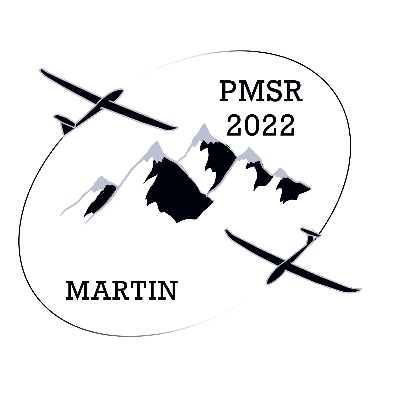 BRIEFING DAY 1
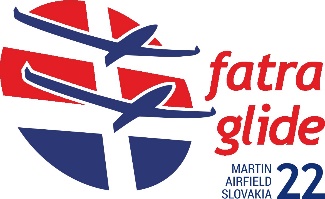 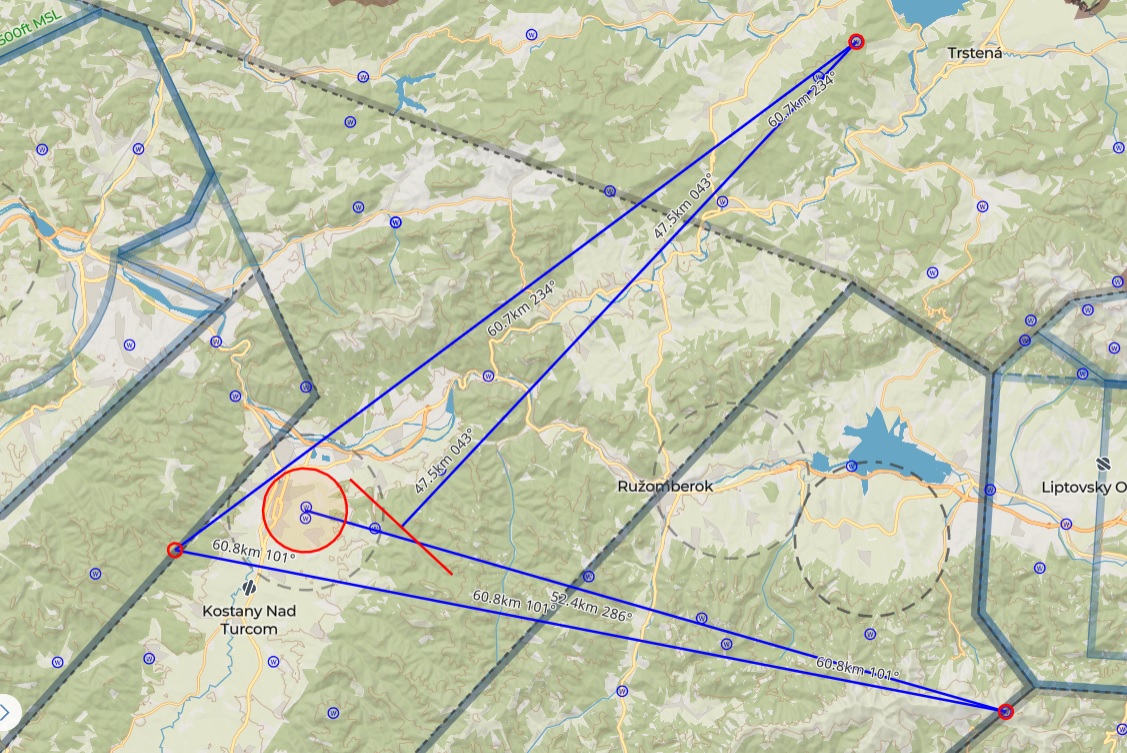 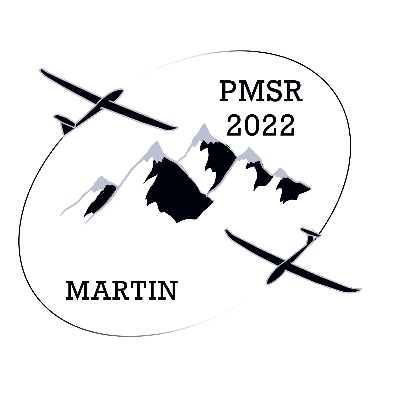 BRIEFING DAY 1
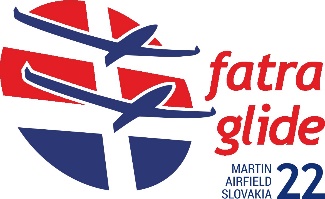 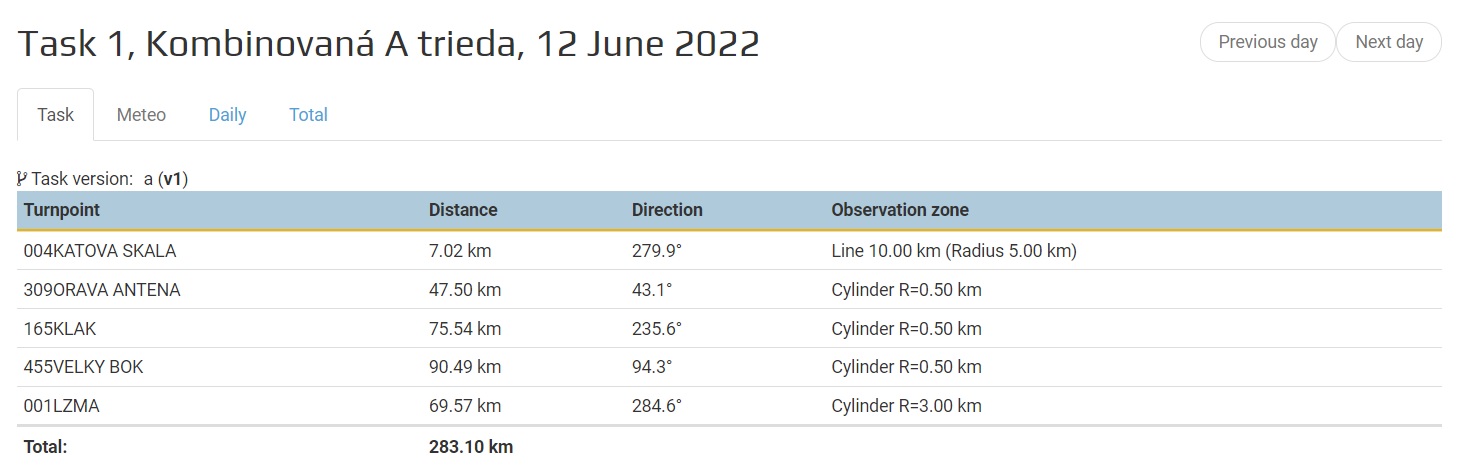 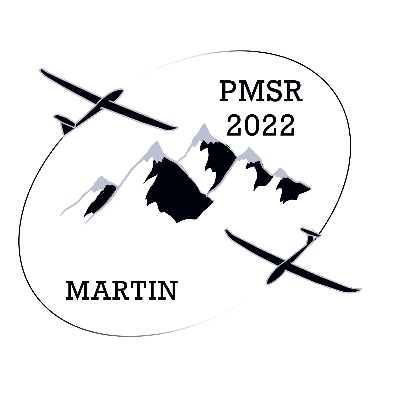 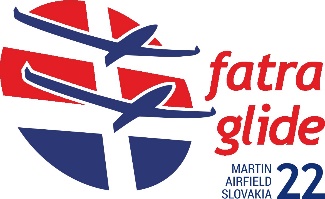 BRIEFING DAY 1
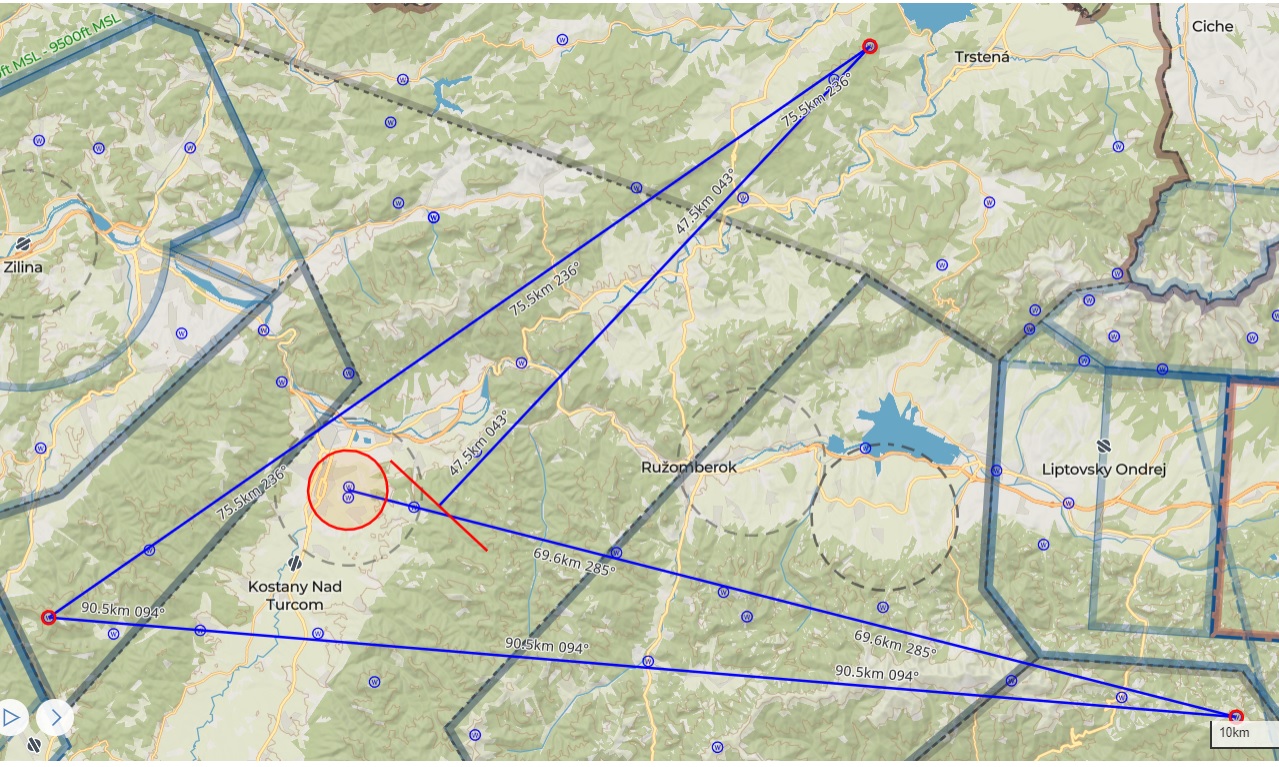 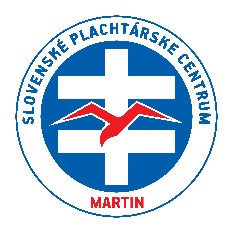 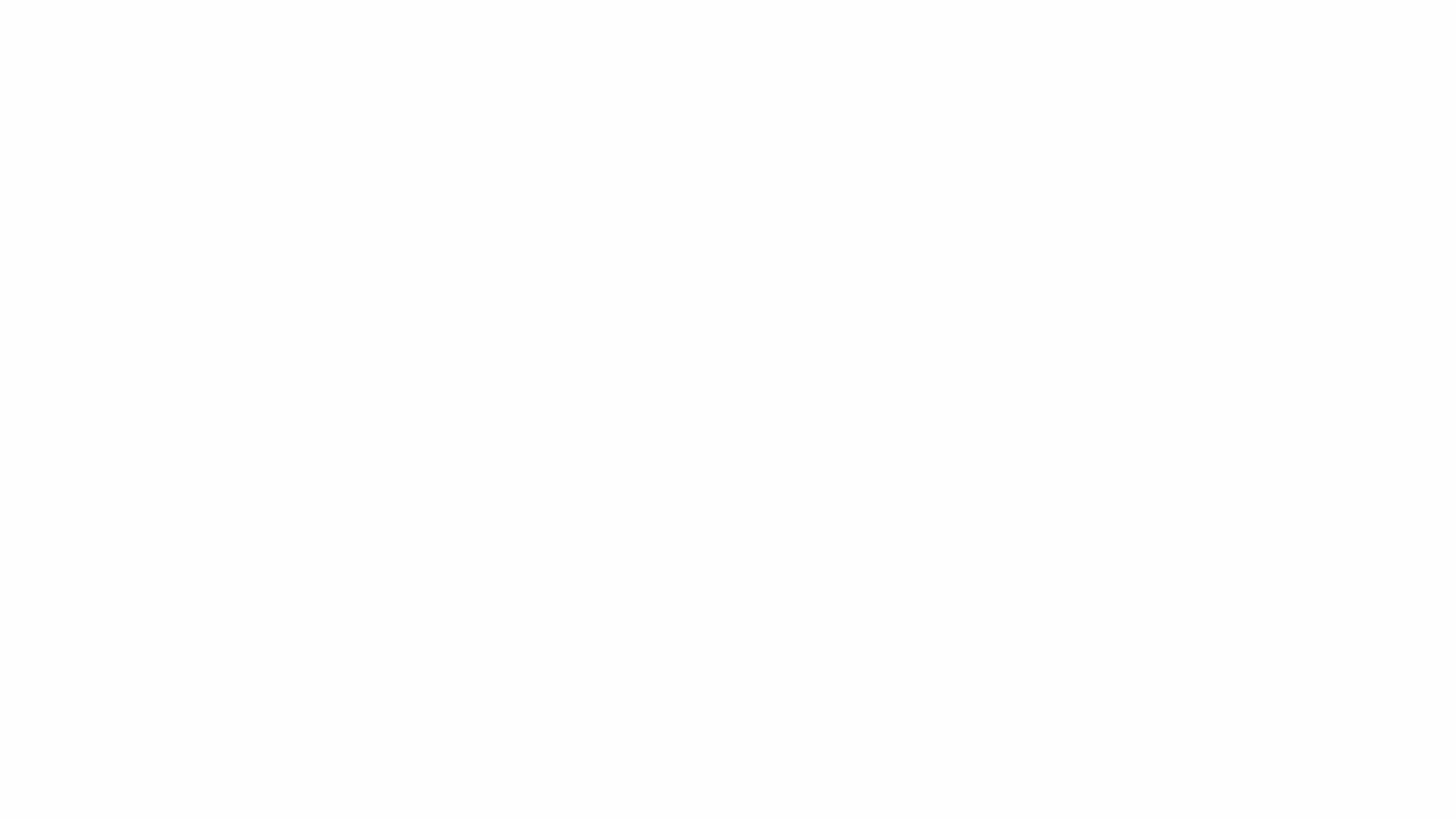 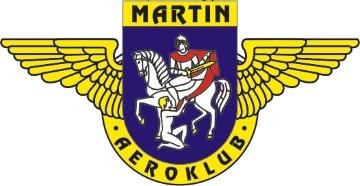 65. Majstrovstvá Slovenska v bezmotorovom lietaní
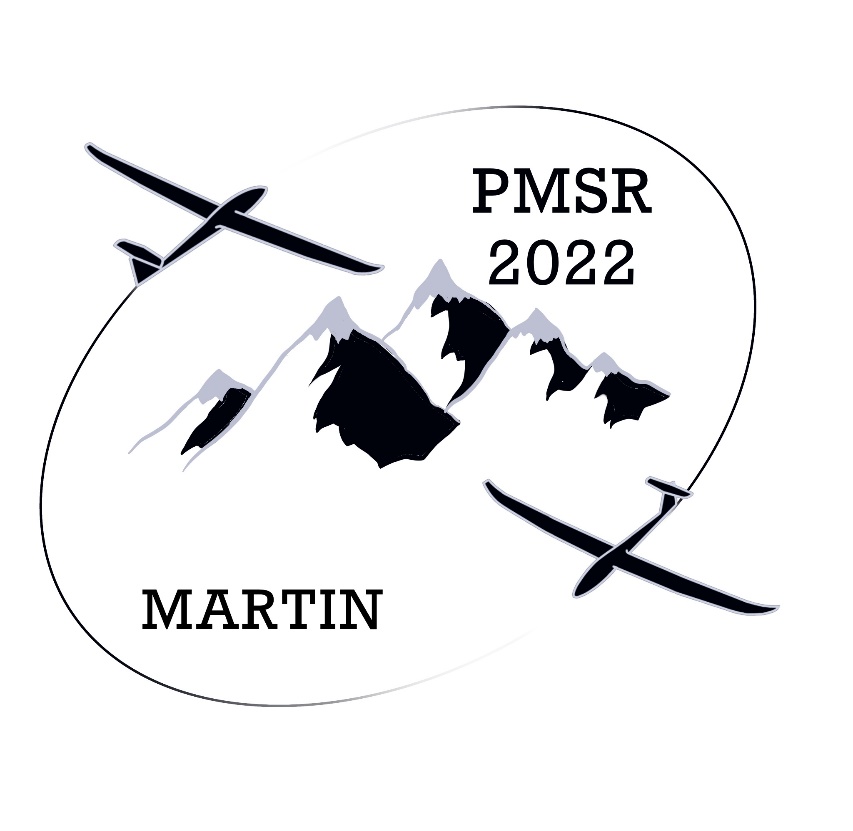 LETISKO MARTIN
12.6.2022 – 25.6.2022